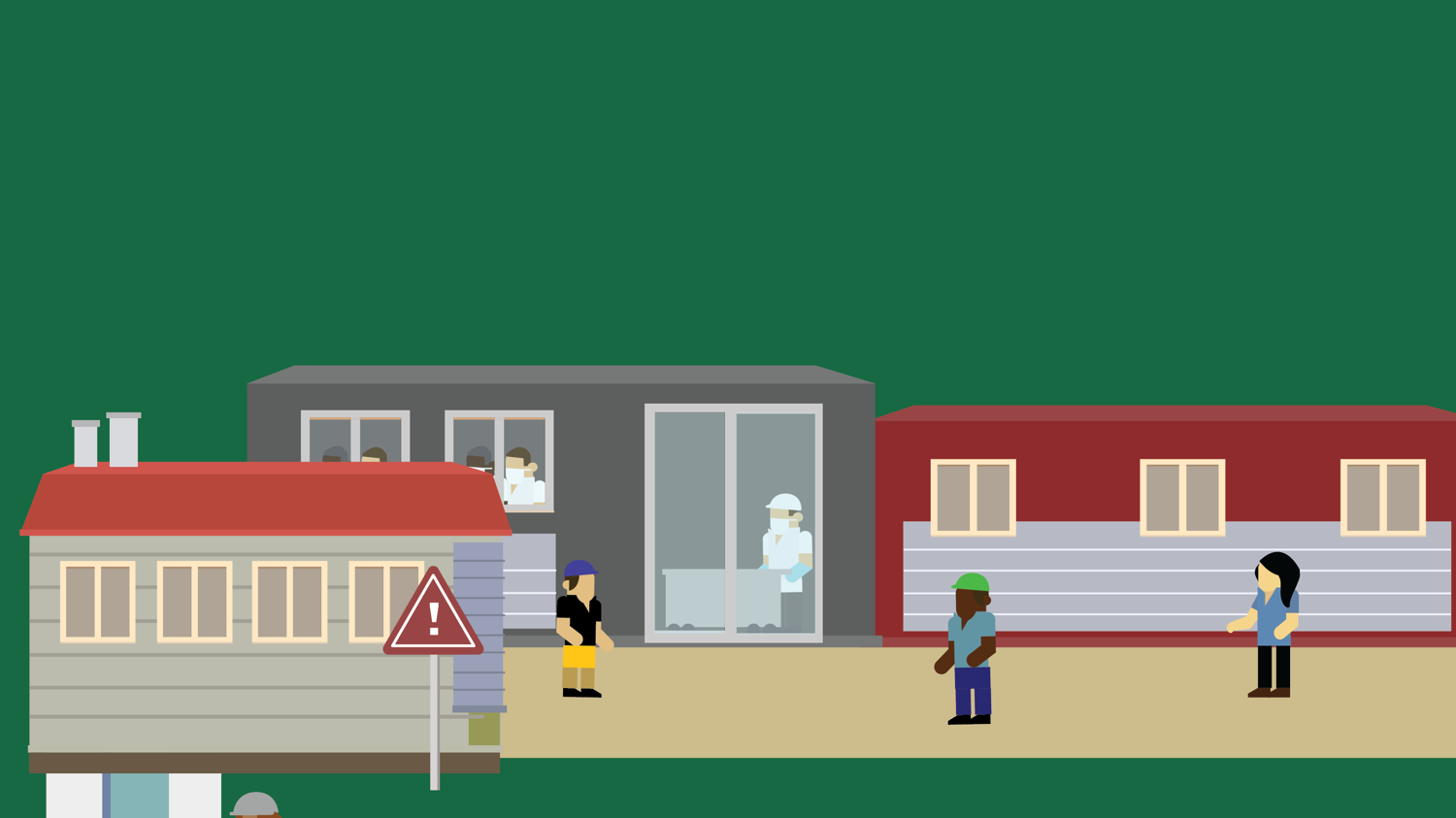 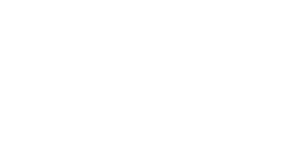 Lesson 8 
Keeping Our Food Safe
© 2020 Johns Hopkins University
Cattle Diets and Pathogens
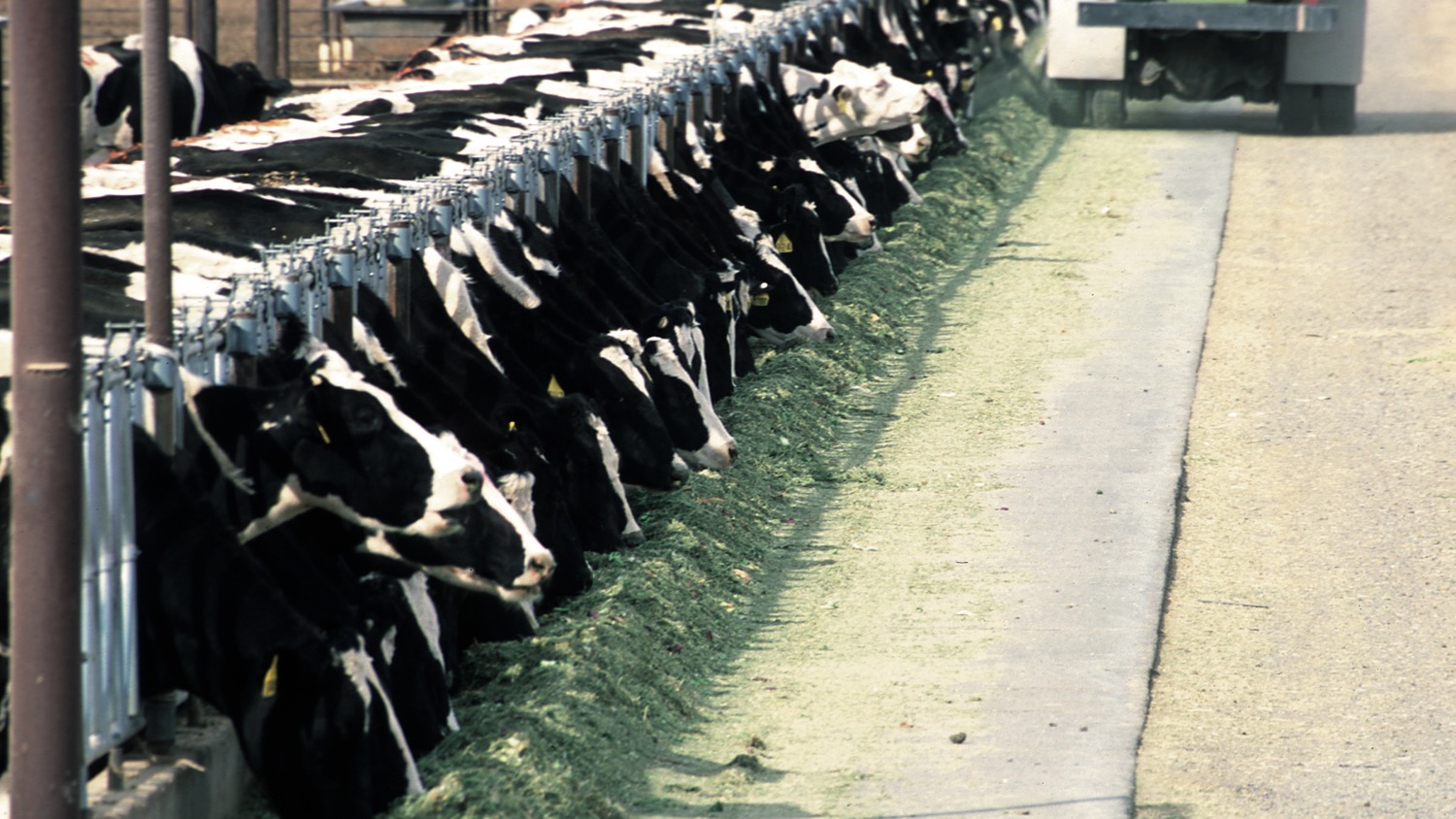 Grasses are the natural diet of cattle. 
Feeding them grain changes their gut environment in ways that increase populations of certain pathogens.
Photo credit: Vanuga, Jeff. USDA National Resource Conservation Service, 2012.
Poultry processing
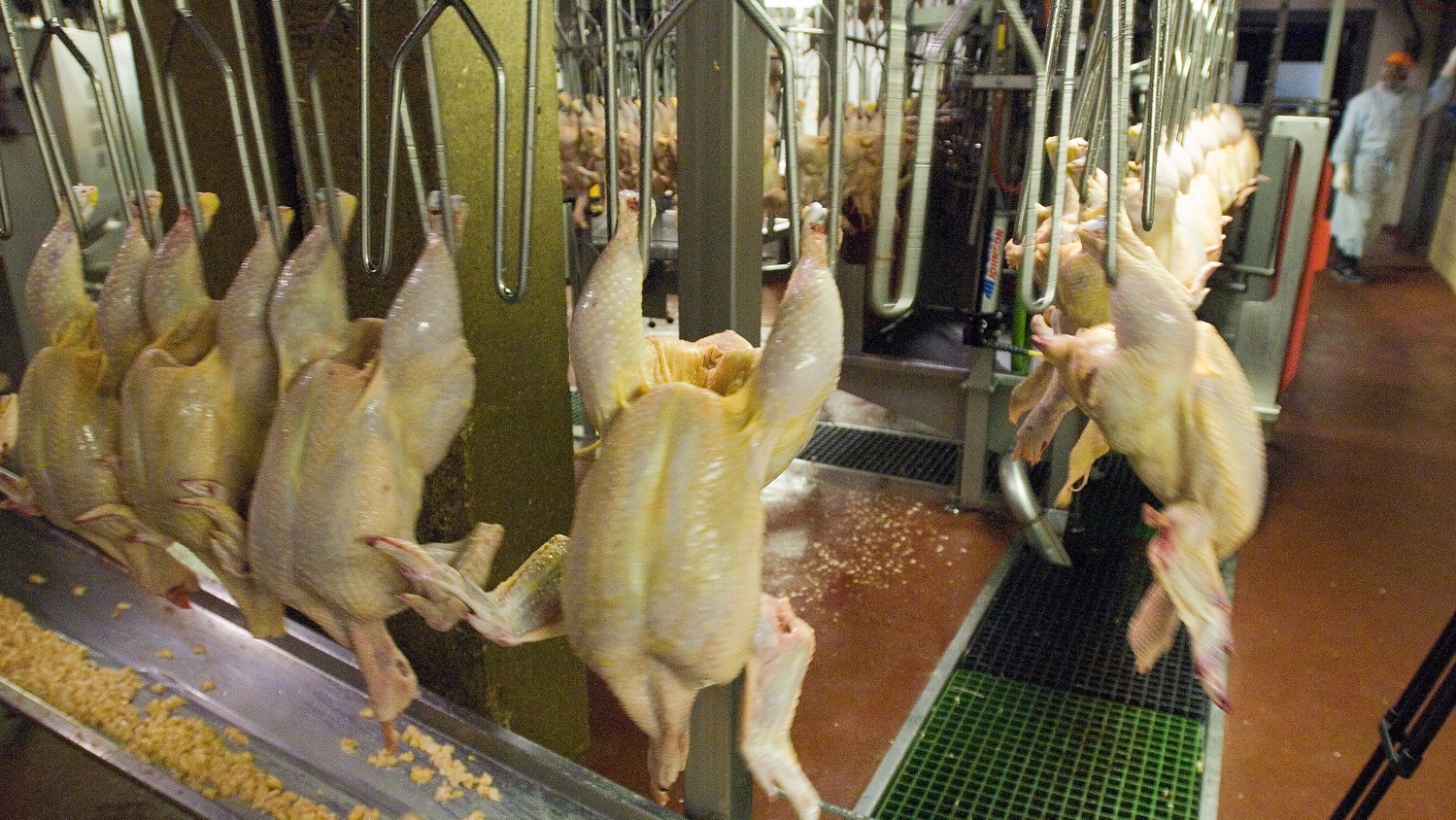 Poultry processing plants can operate at very high speeds – up to 140 birds per minute.

This allows just seconds to identify and remove contaminated carcasses before they enter the food supply.
Photo credit: USDA, 2006.  Creative Commons CC BY 2.0. https://www.flickr.com/photos/usdagov/7008322305
Chemical emissions
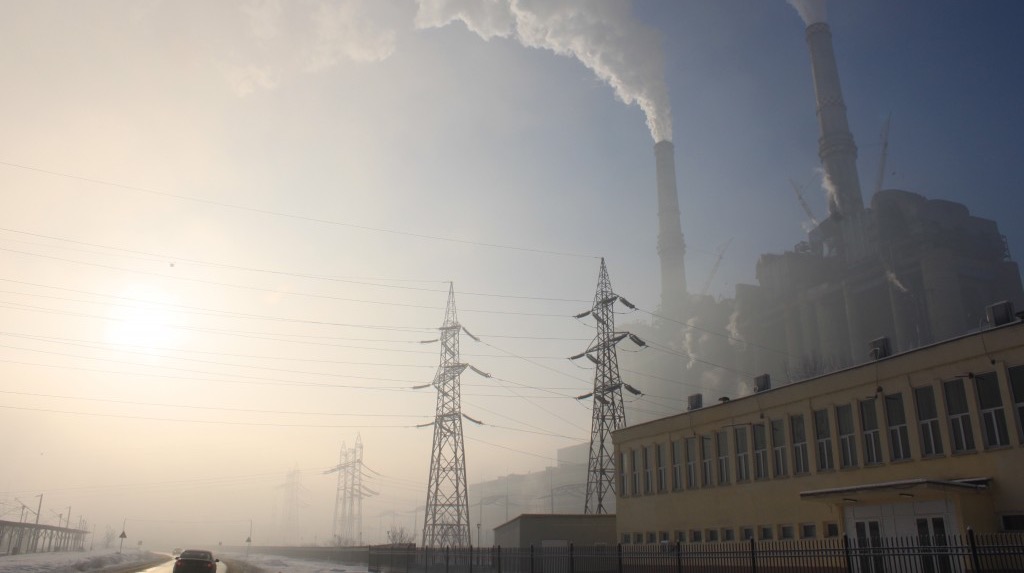 Industries such as mining, coal burning, and manufacturing release chemicals into air, water, and soil. 

These chemicals can make their way into our food supply.
Emissions from a coal-fired power plant. Emilian Vicol. Public domain.
Chemicals in food
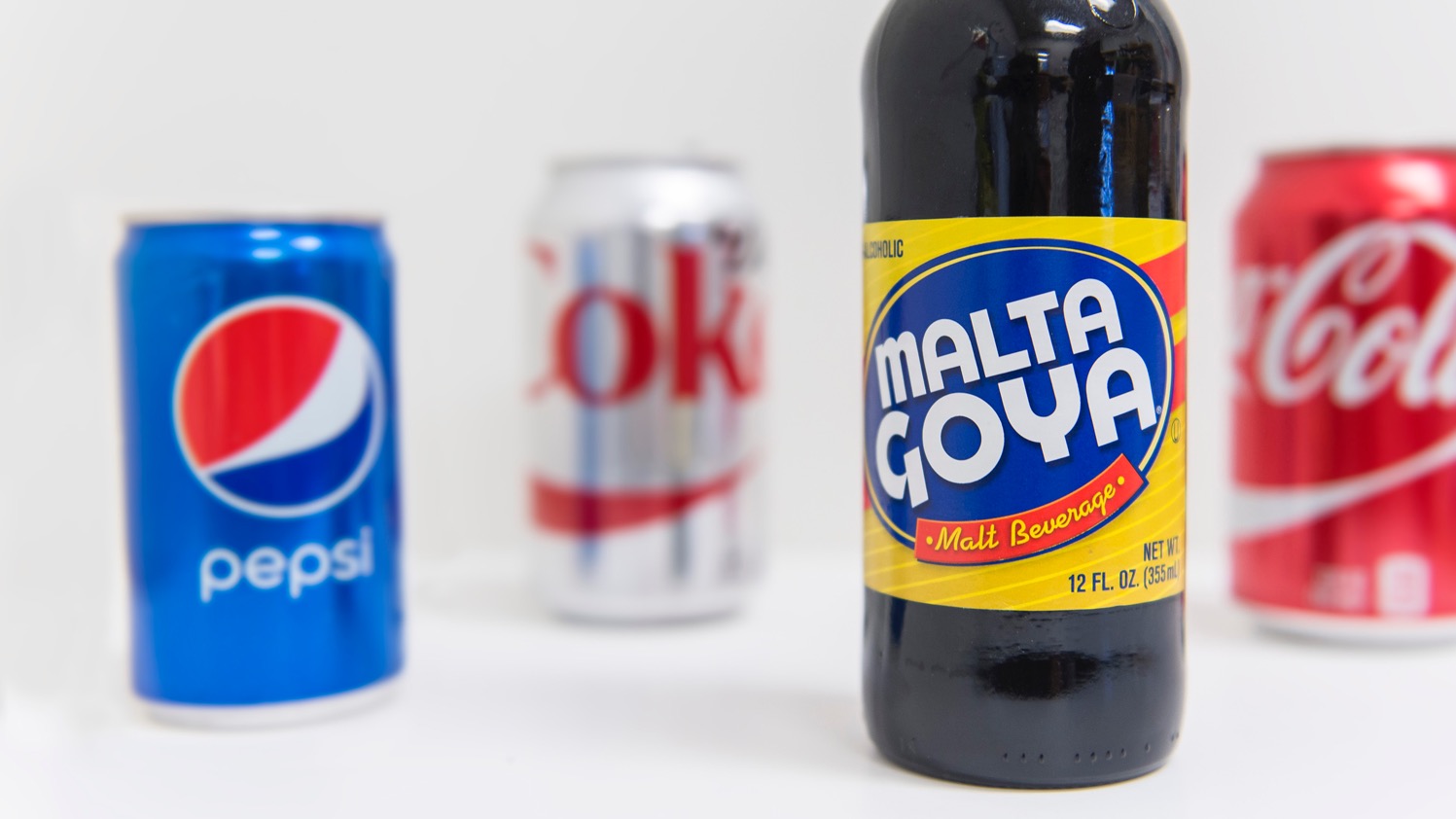 Some potentially harmful chemicals, such as some caramel color in soft drinks, are present in food or beverages because manufacturers add them directly to products.
Photo credit: Michael Milli, CLF.
Pesticides persist!
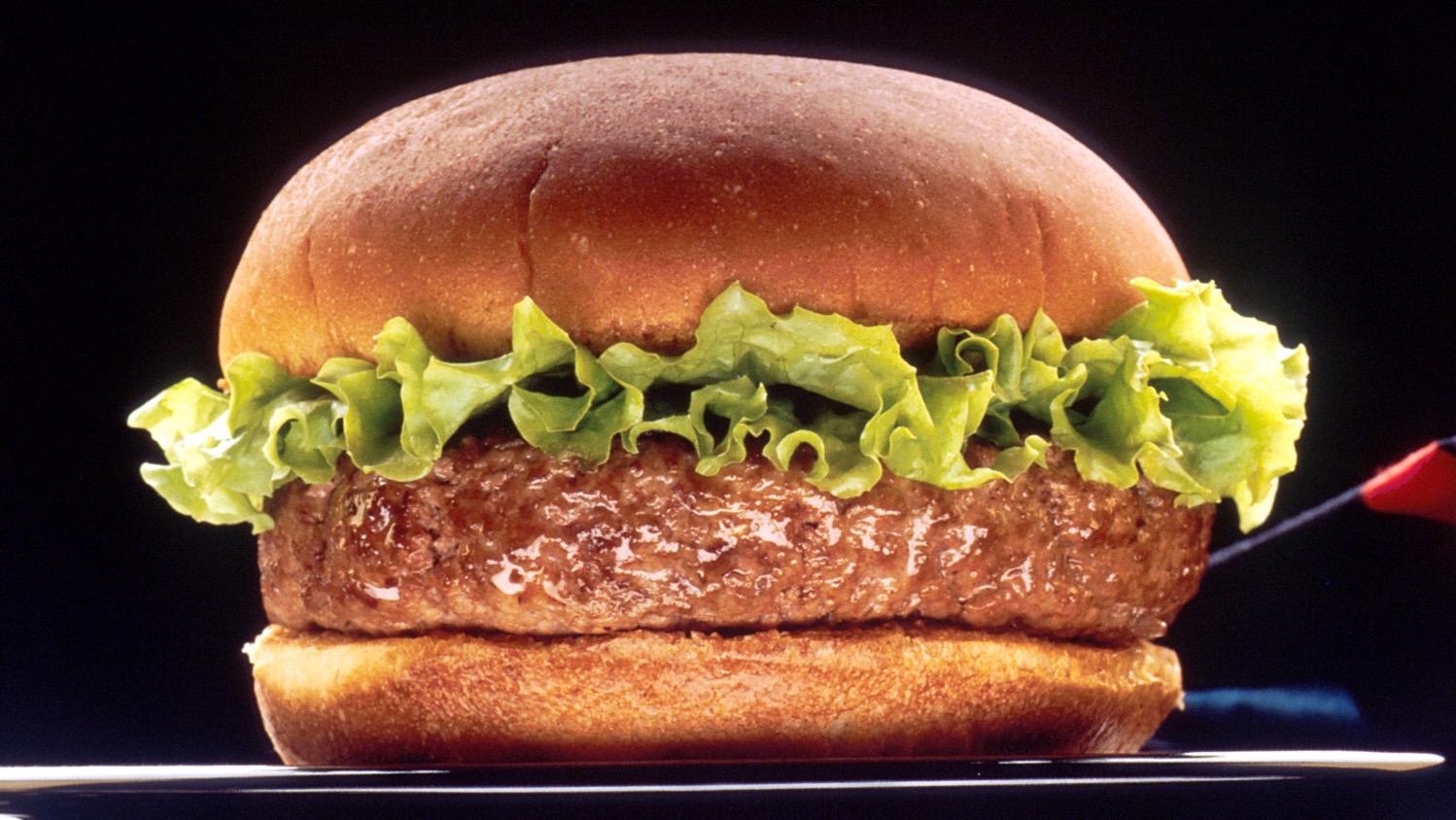 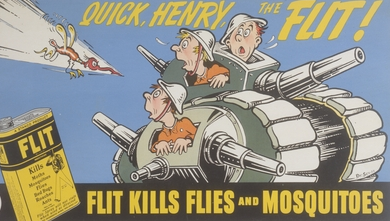 Some pesticides persist in the environment and can accumulate in animals, contaminating meat and seafood.
FLIT (DDT) advertisement: Dr. Seuss Collection, Special Collections & Archives, University of California, San Diego. Used with permission. http://library.ucsd.edu/speccoll/dsads/index.html#ark:bb48133018.
Hamburger: Len Rizzi. National Cancer Institute, 1990. Public domain.